A. La communication commerciale
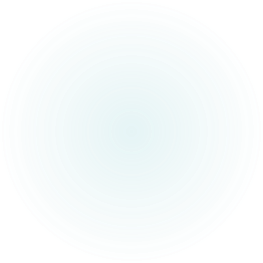 A. La communication commerciale
Tableau de bords des actions commerciales
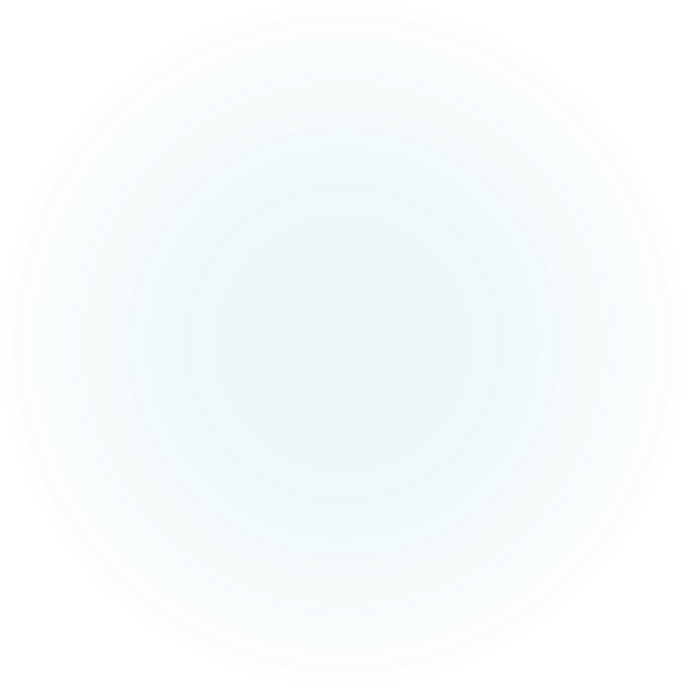 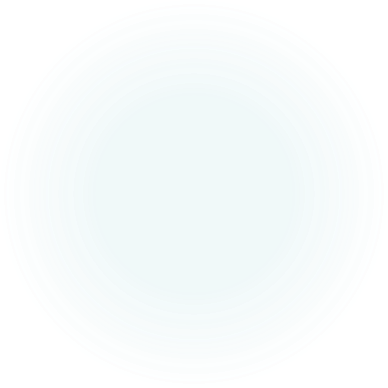 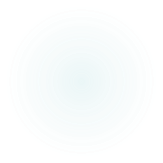